2 artists of the week
Sculpture – compare and contrast for week 11
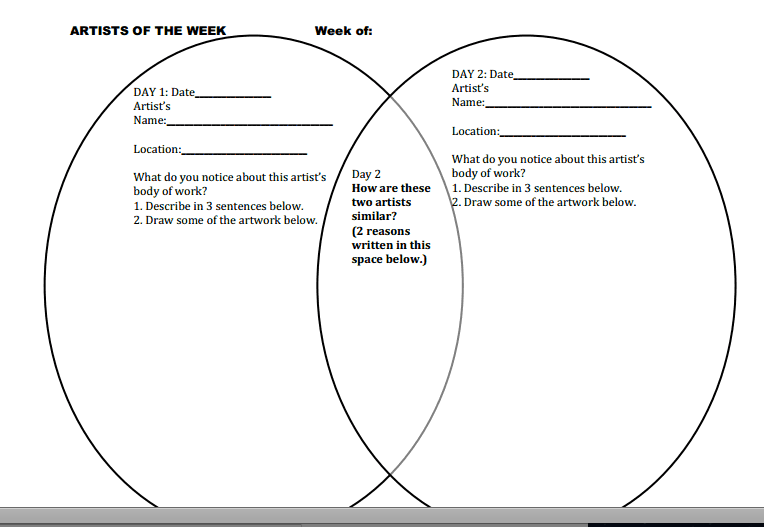 Artist #1
Artist: Aki Inomata (Japanese artist)
What: Translucent Hermit Shell Crabs Adorned with Architectural Cityscapes
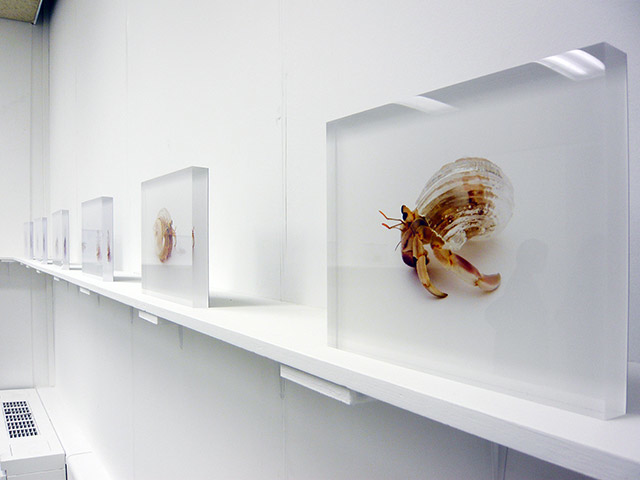 Artist #2
Artist: Chris Soria (professional pumpkin carver from New York City)
What: Creepy Pumpkin Carving Timelapse
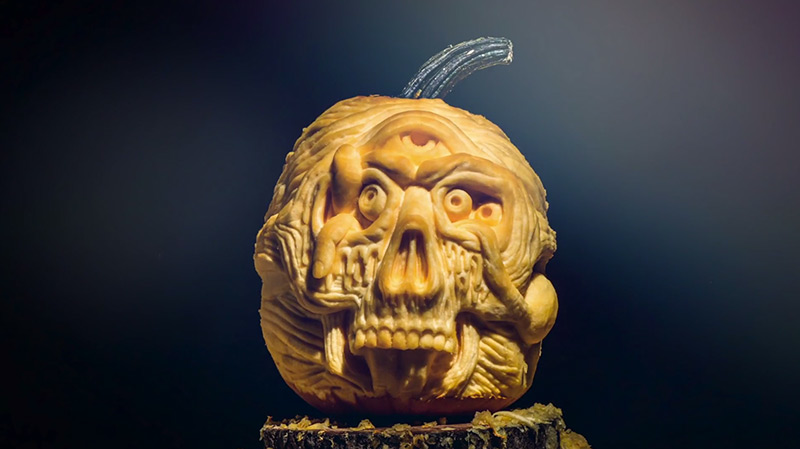 how are this week’s  artists similar?
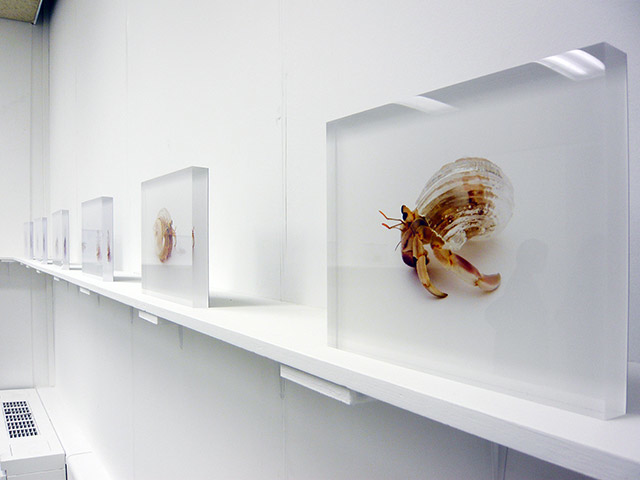 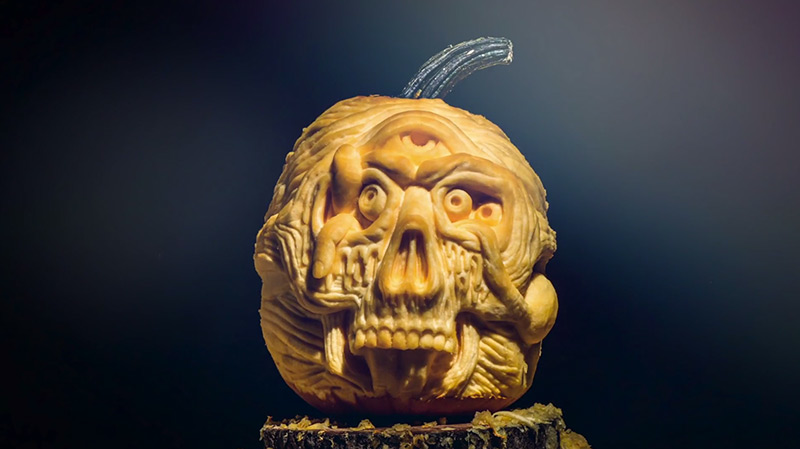